ADULT RESPIRATORY DISTRESS
DAN MUSE, MD
1
Conditions that result in a compromise in oxygenation and ventilation.
Can result in an increase or decrease in respiratory drive.
RESPIRATORY DISTRESS
2
OXYGENATION: Providing oxygen to the cells in the body.
VENTILATION: The exchange of CO2 for oxygen.
OXYGENATION - VENTILATION
3
CONGESTIVE HEART FAILURECHF
4
Results from fluid building up into the lungs through hydrostatic pressure and changes in osmotic pressure.
The pressure of the blood and plasma in the vessels traversing the lungs increases to the point where by the plasma fluid leaches out into the lungs.
CONGESTIVE HEART FAILURE
5
Oncotic pressure “pulls in”.
Large molecules such as albumin and other proteins need fluid and draw it in from the soft tissue.
A change in these pressures i.e. ”low albumin” can cause fluids to leach back out.
Oncotic pressure
Hydrostatic pressure “pushes out”
Fluids in the vessel leach out in order to equilibrate with the lower outside pressure.
HYDROSTATIC PRESSURE
CAUSES MAY INCLUDE………..
Pump failure.  The heart no longer has the strength to pump effectively. Cardiomegally and low ejection fraction.
Valvular heart disease resulting in backwashing
Vascular resistance causing resistance to outflow
CONGESTIVE HEART FAILURE
8
cardiomegaly
9
Valvular heart disease
SYMPTOMS…
Shortness Of Breath
Pnd And Orthopnea
Peripherial Edema
CONGESTIVE HEART FAILURE
11
CLINICAL SIGNS…… 
Increased Respiratory Rate
Bp Can Be Low, Normal Or High
Rales, Diminished Breath Sounds, Wheezes
JVD, Peripheral Edema
CONGESTIVE HEART FAILURE
12
TREATMENT……
OXYGEN…….Increases oxygen carried in the cells
LASIX……Removes fluid from the body.  This in turn reduces the hydrostatic  pressure in the vessels and makes the amount of blood more manageable.
NITRITES…….Dilates the vessels so that they can accommodate the fluid.
CPAP……
CONGESTIVE HEART FAILURE
13
RADIOGRAPH OF CHFENLARGED HEARTFLUID (THE WHITE) BUILD UP IN THE LUNGS
14
PULMONARY EDEMA
15
Really Bad CHF
Most Often Associated With Cardiac Ischemia
Typically Has A Sudden Onset.
Findings Early On Include Hypertension, And Rales.
PULMONARY EDEMA
16
NONCARDIOGENIC PULMONARY EDEMA
17
ALSO KNOWN AS ARDS…Adult Respiratory Distress Syndrome
Distinguished from pulmonary edema by underlying cause.
Typically the heart size is normal.
Is a symptom of another problem.
NONCARDIOGENIC PULMONARY EDEMA
18
CAUSES…..
Head Injury
Infection
Drugs
Severe Trauma
Smoke Inhalation And Burns
Inflamatory Processes Such As Pancreatitis
NONCARDIOGENIC PULMONARY EDEMA
19
SYMPTOMS…..
Similar to CHF and pulmonary edema.
SOB and often sudden.
NONCARDIOGENIC PULMONARY EDEMA
20
CLINICAL FINDINGS…..
SOB with rales.
Blood pressure variable
NONCARDIOGENIC PULMONARY EDEMA
21
TREATMENT……
Supportive.  Need to treat underlying cause
Diuretics typically do not work
You will give the diuretic because you can’t distinguish noncardiogenic from cardiogenic in the field.
NONCARDIOGENIC PULMONARY EDEMA
22
NONCARDIOGENIC PULMONARY EDEMA
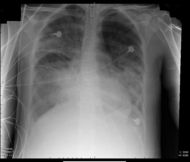 CAN NOT DISTINGUISH FROM CARDIOGENIC
PULMONARY EDEMA
23
PULMONARY EDEMA
24
PULMONARY EMBOLUSPE
25
Caused By A Clot Lodging In A Pulmonary Vessel
PULMONARY EMBOLUS
26
CAUSES……….
Typically associated with recent surgery, trauma or travel.
Higher rate in women who smoke and take bcp’s.
May be first time presentation for someone with cancer or blood disorder.
27
SYMPTOMS
Symptoms will vary depending on the size and location of the clot.
May have pleuritic chest pain caused by lack of blood flow to the peripheral lung near the pleura.
Shortness of breath
Swollen leg if DVT is a source
PULMONARY EMBOLUS
28
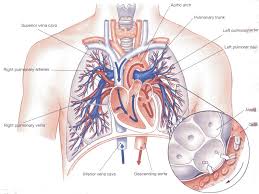 CLINICAL SIGNS……
Increased respiratory rate.
Lungs may be clear, diminished or even wheezes
Heart rate may be elevated.  Most common finding is tachycardia
Leg swelling
PULMONARY EMBOLUS
30
EKG…..
Can result in finding of right sided heart strain because of the outflow blockage from the right ventricle
Most common finding is tachycardia
May have S1, Q3,T3
Can cause incomplete or complete right bundle.
PULMONARY EMBOLUS
31
TREATMENT……
Oxygen
Treatment is predicated on clinical findings.
Can vary from transporting to CPR
PULMONARY EMBOLUS
32
POTENTIAL FINDINGS ON EKG OF A PE
S1Q3T3
RIGHT INCOMPLETE OR COMPLETE BUNDLE
33
THROMBUS IN MAIN PULMONARY ARTERY
THE MORE PROXIMAL TO THE HEART THE MORE LETHAL
34
PNEUMOTHORAXPTX
35
WHEN AIR OCCUPIES THE PLEURAL SPACE CAUSING COMPRESSION OF THE LUNG
PNEUMOTHORAXPTX
36
CAUSES………
Seen in thoracic trauma.
May be caused by penetration into the thorax or from sudden changes in pressure on the lungs
Spontaneous causes
May result from space occupying lesions in the chest
PNEUMOTHORAXPTX
37
SYMPTOMS……
Varying degree of shortness of breath.
Splinting and/or pain on inspiration
Tachycardia
Chest wall pain if traumatic
PNEUMOTHORAX
38
CLINICAL SIGNS……
Normal to elevated respiratory rate
Normal to rapid heart rate
Normal to diminished breath sounds.
Chest wall tenderness and/or crepitus
Tracheal deviation
PNEUMOTHORAX
39
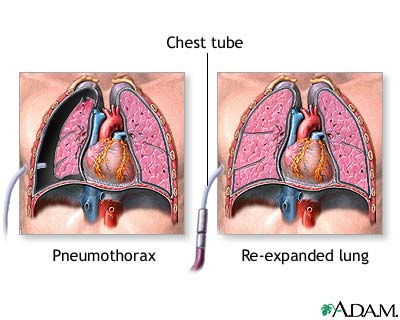 PNEUMOTHORAX
40
PNEUMOTHORAX
41
PNEUMOTHORAXCT SCAN
CAUSED BY LUNG PUNCTURE FROM CENTRAL LINE
42
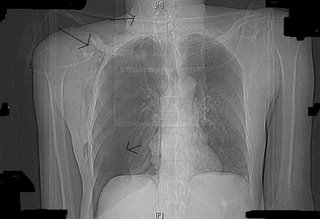 Pneumothorax caused by central line
CLINICAL SIGNS
Elevated respiratory and heart rate
Change in blood pressure…usually down
Very dyspneic
Tracheal deviation may be present
Crepitus may be present.
Diminished to loss of breath sounds
TENSION PNEUMOTHORAX
44
TENSION PNEUMOTHORAX
Note The Pressure Caused By The Pneumothorax Compressing Everything To The Left.
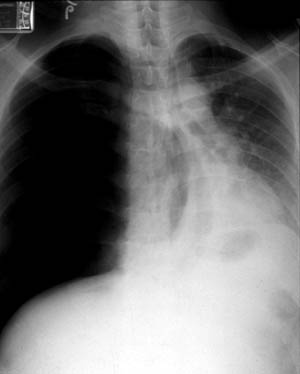 45
TREATMENT…….
Supportive measures if no respiratory compormise
If clinically the patient has a tension ptx, this is a life threatening event and the patient needs immediate intervention…NEEDLE THORACENTESIS
PNEUMOTHORAX
46
COPD
47
CHRONIC OBSTRUCTIVE PULMONARY DISEASE
Made up of emphysema, chronic bronchitis and asthma.
Results from inflammation of the bronchioles which causes narrowing.
This in turn causes difficulty for air to pass in and out.
COPD
48
CAUSES…….
Smoking
Smoking
Asbestosis
2nd Hand Smoke
Restrictive Lungs
Reactive Airway Disease
Allergic And Exercise Induced
COPD
49
SYMPTOMS…….
Increasing difficulty breathing
Oftentimes associated with upper respiratory infections
Asthmatics may have a cough equivalent
COPD
50
CLINICAL SIGNS…….
Dyspnea
May have barrel chest if emphysema or due to kyphosis
Wheezes or diminished breath sounds
Typically no extremity edema
COPD
51
TREATMENT……
Oxygen
Albuterol or duoneb.
Solumedrol
CPAP
COPD
52
Normal mechanism to breath is due to increased CO2.
The secondary mechanism is hypoxia
CO2 retainers have “burned” out the CO2 mechanism and rely on hypoxia to force themselves to breath.
Giving to much oxygen will cause their body to believe they do not need to breath and the co2 builds up.
CO2 RETAINERS
53
COPD
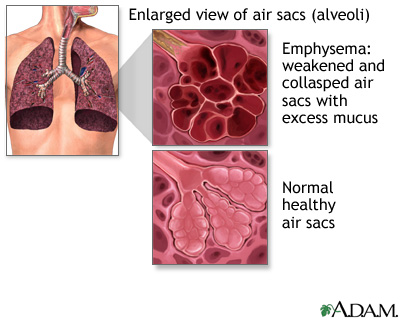 UNHEALTHY LUNG DUE TO SMOKING
54
COPD
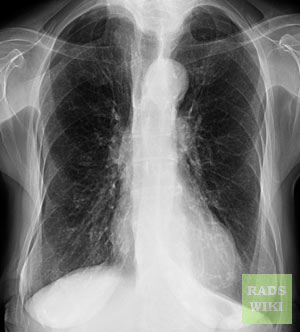 NOTE THE ELONGATED LUNGS AND DECREASED VASCULAR MARKINGS.
55
NON RESPIRATORY CAUSES OF RESPIRATORY DISTRESS
56
Caused by fluid building up between the heart and pericardium
Causes restriction of blood flow and therefore, deminished flow of oxygenated blood reaching the lungs.
CARDIAC TAMPONADE
57
BECK’S TRIAD: JVD, Distant Heart Sounds And Hypotension.
May see Electrical Alternans on EKG.  Seen in very large effusions/tamponade and caused by the wavy motion of the fluid 
Pulses paradoxes may be heard on BP.
CARDIAC TAMPONADE
58
CARDIAC TAMPONADE
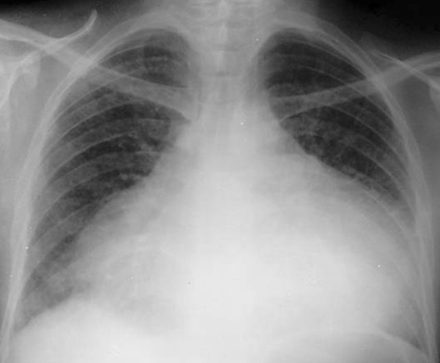 59
ELECTRICAL ALTERNANS
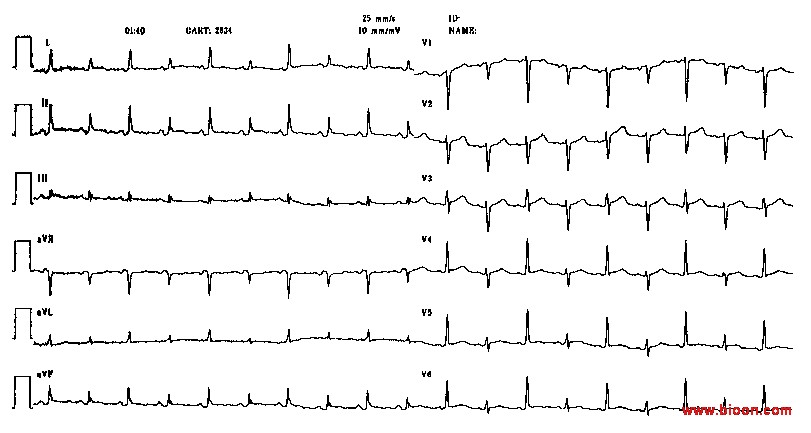 The QRS axis alternates between beats. In this example it is best seen in the chest leads where the QRS points in different directions!
60
Some respiratory variation of pulse amplitude should be observed during examination of the arterial pulse. Systolic arterial pressure normally falls during inspiration, although the magnitude of decrease usually does not exceed 8 to 12 mmHg. A more marked inspiratory decrease in arterial pressure exceeding 20 mmHg is termed pulsus paradoxus.
PULSUS PARADOXUS
61
CAN BE SEEN WITH MEDICATIONS CAUSING CNS DEPRESSION 
NARCOTICS, BENZODIAZAPINES, ETOH…..
CAN RESULT IN APNEA AND DEATH
DRUG OVERDOSE
62
CNS bleeds and tumors can result in an increased ICP with resultant diminishment in respiratory drive.
C1 and C2 FX’s will be unable to breath on their own.
CNS INJURIES
63
Byproduct of partially combusted fuel.
Is odorless and colorless
Cause of both intentional and unintentional deaths
Carbon monoxide
Carbon Monoxide has a stronger affinity for hemoglobin than oxygen
Given the choice, hemoglobin will bind with carbon monoxide.
Carbon monoxide
This results diminished oxygen delivery
Depending on the effect, it may impact the body with
Headaches
Nausea and vomiting
AMS
Death
Carbon monoxide
Pulse Oximetry tends to be normal since it measures the percentage of hemoglobin that is saturated and not what saturates it.
Carbon monoxide
Treatment is high flow oxygen at 100% in order to push the carbon monoxide off the hemoglobin
Carbon monoxide
Allows for continuous pressure which keeps the lungs “open”.
Breathing is made easier since the air is pushed into the lungs.
This allows the patient to rest the intercostal muscles.
CPAP
69
CPAP is a temporary adjunct that will assist the patient in breathing while the underlying respiratory distress is being reversed.
CPAP
70
When to apply CPAP is a clinical decision.
You do not want to wait till the patient is in extreme respiratory distress, or is to somnolent to tolerate it.
CPAP
71